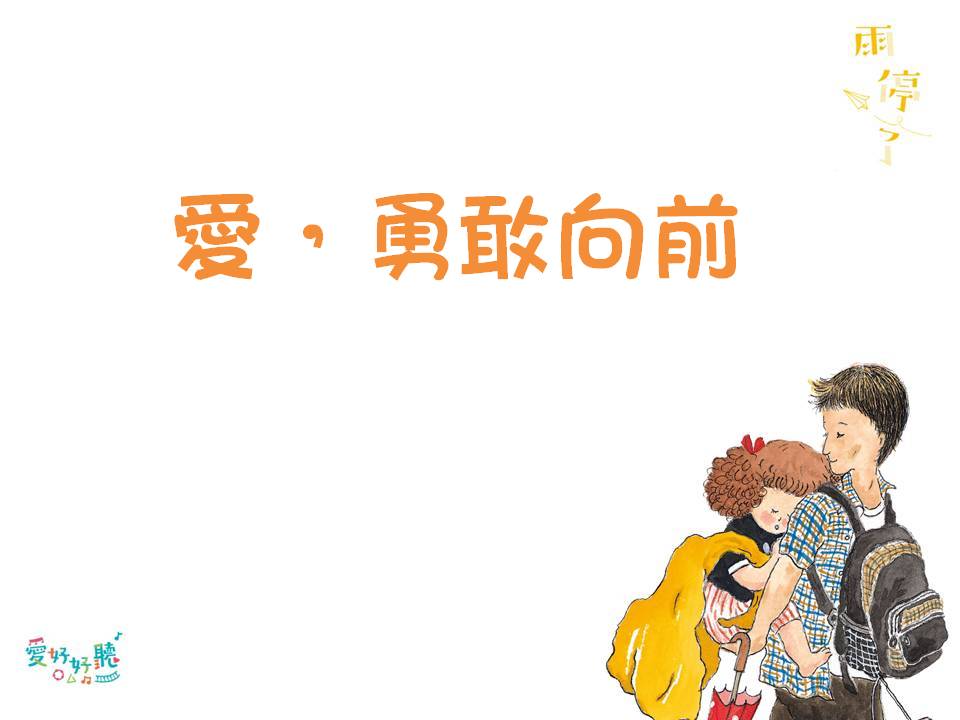 詞曲/林宗立
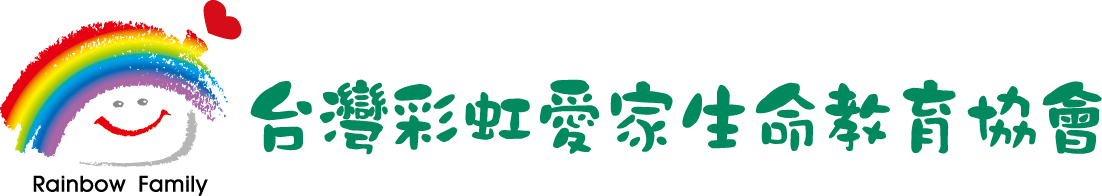 又是更新的一天  
不知會不會改變
帶著小小的心願  向前
雖然有時會疲倦
愛與盼望在裏面
帶著堅定的信念  向前
讓我們的愛
編織孩子的未來
一同向前不畏艱難
生命有光彩
用我們的心
給予溫暖的陪伴
在黑暗中我們勇敢
光芒將會到來
這是全新的一天  
相信一定會改變
期盼這樣的心願  實現
寫下美麗的詩篇
在孩子的心裏面
看見美好的心願 實現
讓我們的愛
編織孩子的未來
一同向前不畏艱難
生命有光彩
用我們的心
給予溫暖的陪伴
在黑暗中我們勇敢
光芒將會到來
讓我們的愛
編織孩子的未來
一同向前不畏艱難
生命有光彩
用我們的心
給予溫暖的陪伴
在黑暗中我們勇敢
光芒將會到來(X2)